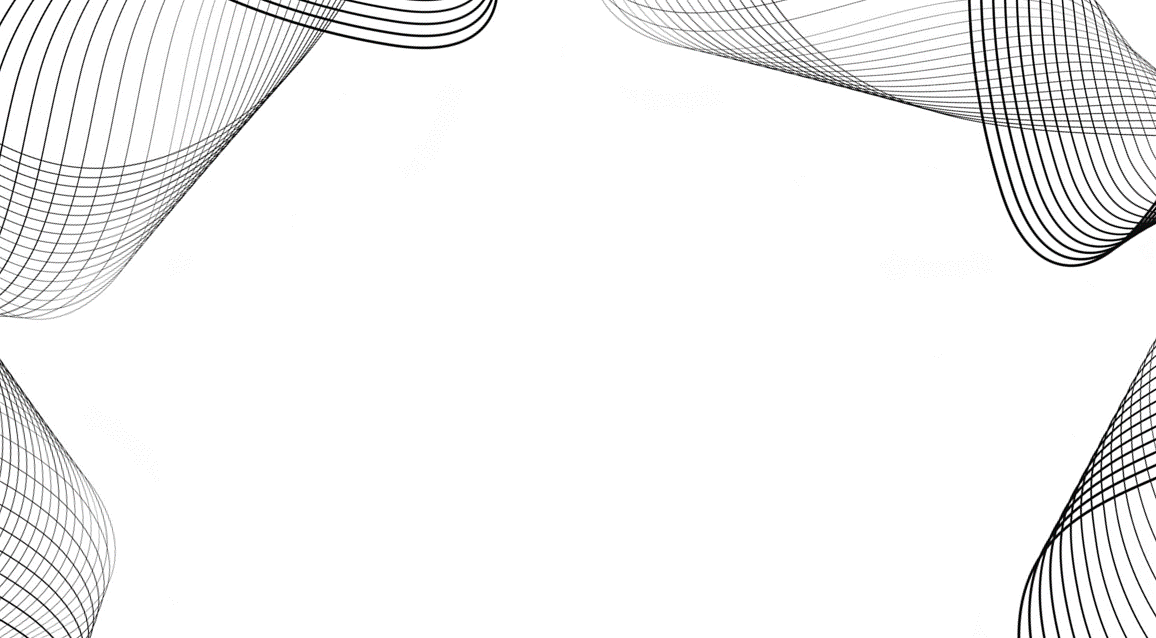 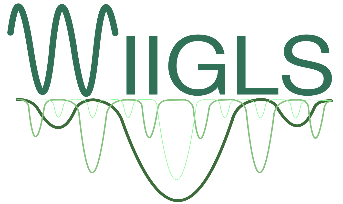 Weightless Integrated Instrument for Ground-based Laboratory Sensing
Testing Readiness Review
March 06, 2023

ASEN 4018 – 012, Team 11

Company Customers:
Francisco Lopez Jimenez & Yasara Dharmadasa

Faculty Advisor:
Erik Knudsen

Presenters:
Madison Ritsch, Alex Bergemann, Anabel de Montebello, Matthew Pabin, Victoria Lopez

Additional Team Members:
Gerardo Romero, Olivia Epstein, Céu Gómez, Tristan Workman
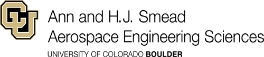 [Speaker Notes: Notes:
left video brighter
 fix conops 
tabulate subteams drs and cpes]
Presentation Outline
Overview
Schedule
Test Readiness
Budget
Appendix
1
4/4/2023
Project Overview
Alex Bergemann
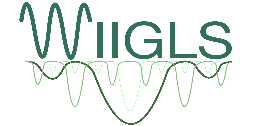 Mission Statement
Our mission is to create a modular Weightless Integrated Instrument for Ground-based Laboratory Sensing (WIIGLS) to characterize the motion of a deployable panel structure.
2
4/4/2023
Mission Objectives
2
Manufacture a sensor package to measure deployment dynamics without interference
1
3
Estimate the dynamics of a deployment to define a sensing range
Conduct a ground-based prototype deployment test to validate data collection
4/4/2023
3
Client Panel & Deployment
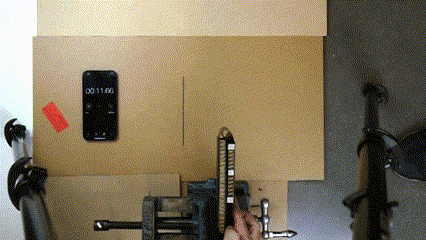 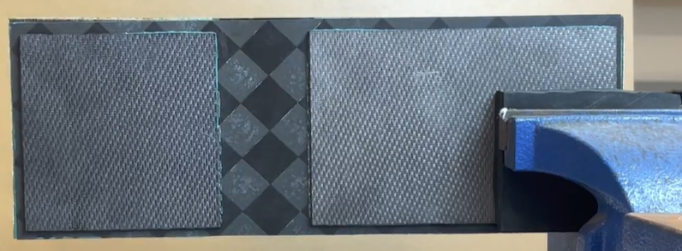 Carbon Fiber Enforcement
Hinge
Accuracy of panel manufacturing is out-of-scope

Will be prototyping for sensor testing
Customer provided carbon fiber
Beyond the customer requirements, but the manufacturing its within schedule and budget.
Honeycomb Panel
Client Panel: Basis for the prototype panel
4/4/2023
4
[Speaker Notes: Mention that it snaps and swing 

We are manufacturing the panel to make sure our sensor suite integrates well.
There are no requirements for the panel, we used engineering judgement to design it.
What worked best for our timeline]
Concept of Operations: Project Level
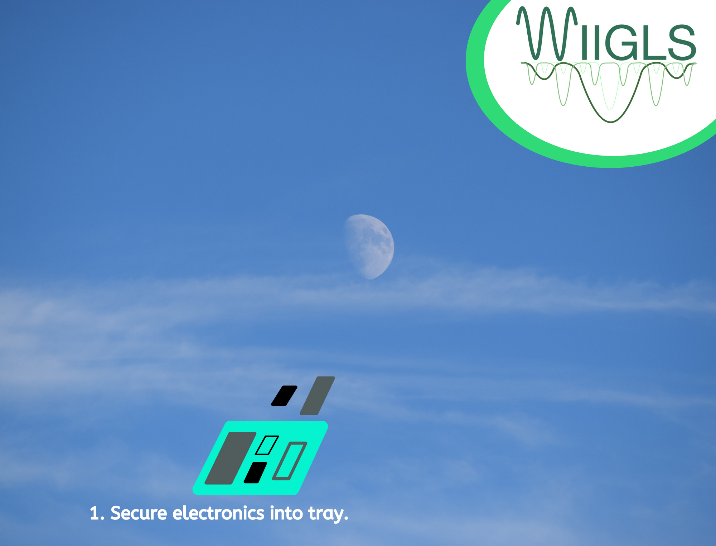 5
4/4/2023
[Speaker Notes: ADD DEATIL ABOUT HOW SENSORS ARE SECURED
Maybe change space background lol]
Concept of Operations: Project Level
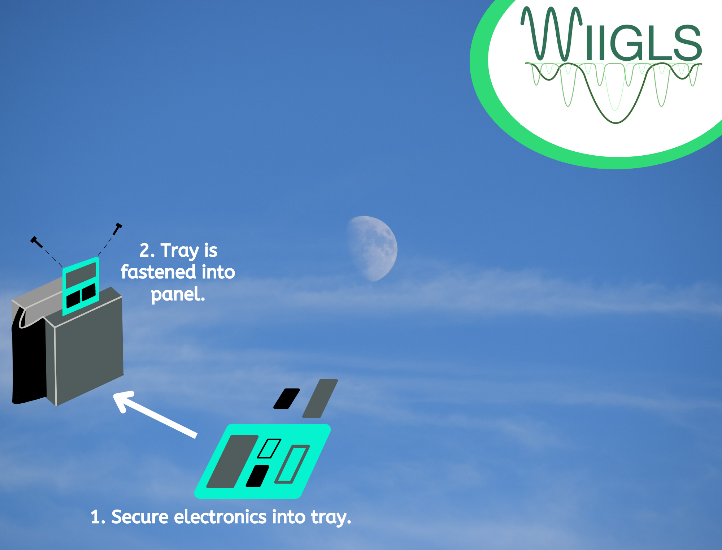 5
4/4/2023
[Speaker Notes: ADD DETAIL HERE ABOUT INSERTION]
Concept of Operations: Project Level
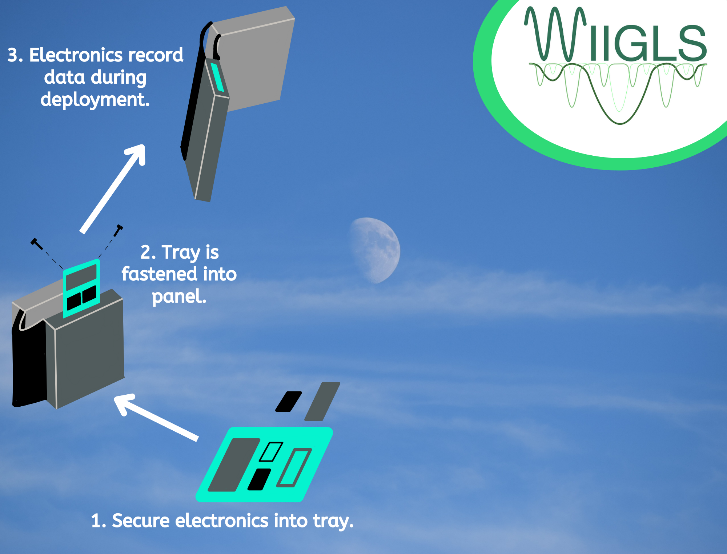 5
4/4/2023
Concept of Operations: Project Level
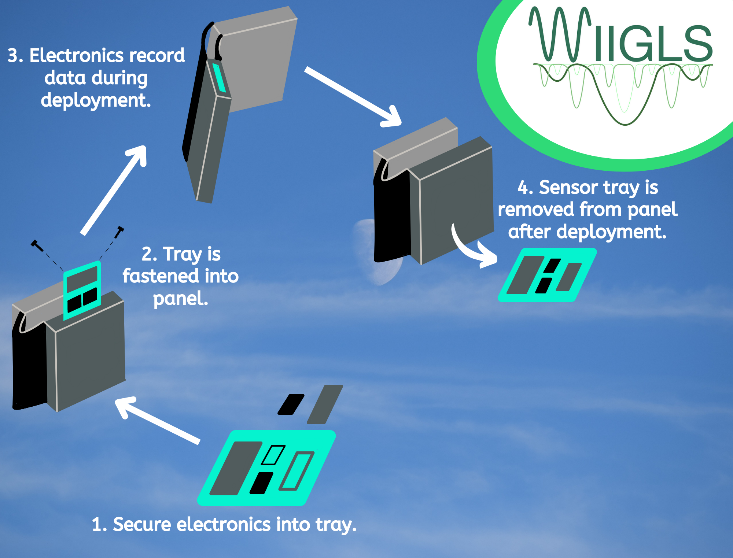 5
4/4/2023
Concept of Operations: Project Level
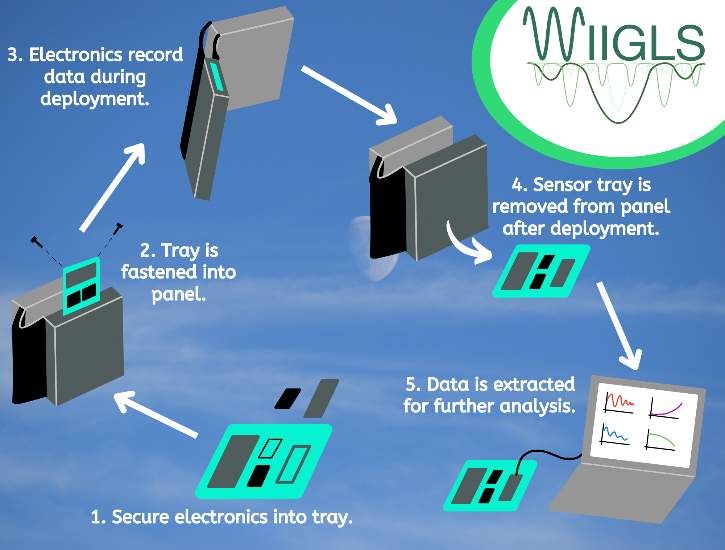 5
4/4/2023
Levels of Success
6
4/4/2023
[Speaker Notes: Just talk abt testing?]
Functional Block Diagram
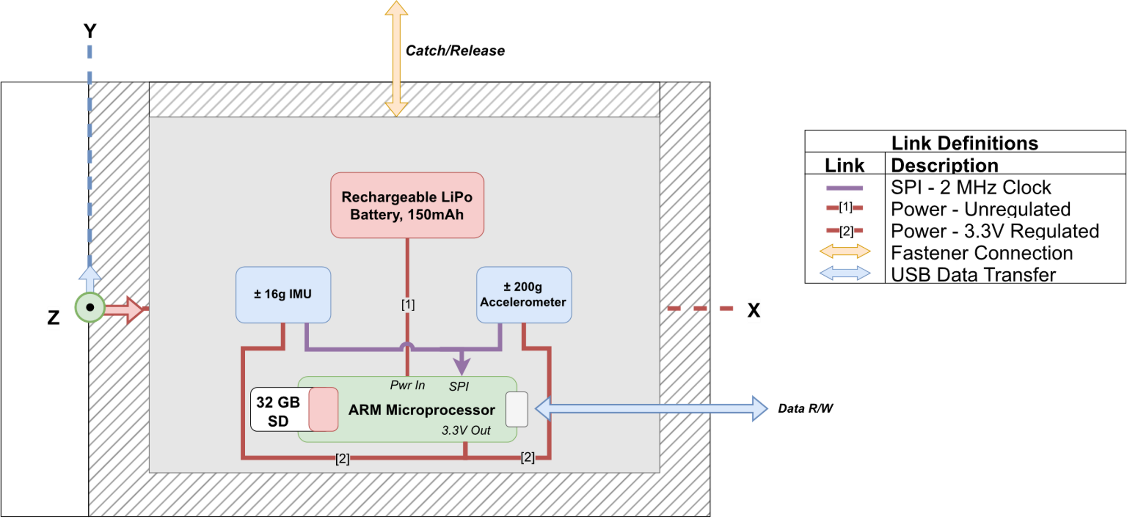 4/4/2023
7
Current Design
1
Sensor Selection & Software – Accelerometer, IMU, Microprocessor, & Battery
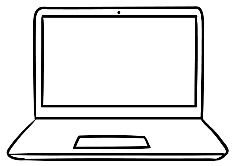 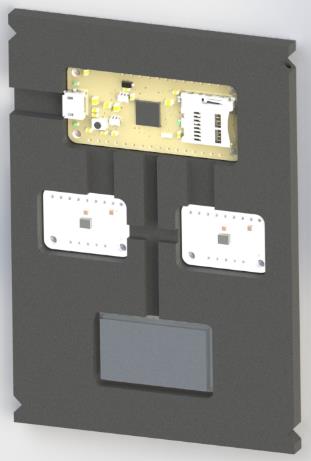 SPI
Adafruit Featherlogger M0
48 MHz (maximum)
Current 6.3 mA 

LM6DSOX IMU
Range: ± 16G
ORD: 6666 Hz
Current: 0.55 mA

ADXL375 Accelerometer
Range: ± 200G
ORD: 800 Hz
Current: 0.14 mA

Battery
Capacity: 150 mAh
LiPo
1.1.1
System shall maintain a signal-to-noise ratio of greater than 20 dB throughout deployment
Extensive libraries and documentation for SPI communication provided by Adafruit for Arduino IDE
1.3.1
System shall endure a shock up to 16 Gs without structural damage
5.1
System shall be able to record data for up to an hour with an additional hour of standby
4/4/2023
8
[Speaker Notes: Nothing has changed from CDR, go fast]
Current Design
2
Sensor Tray – Contains the Accelerometer, IMU, Microprocessor, and Battery
82 mm
Size: 112 x 82 x 5 mm
Tray Mass: 32 Grams
Electronic Mass: 17 Grams
CG: [-0.094, -0.241, 0.376] mm (X,Y,Z) from geometric center

MOI =
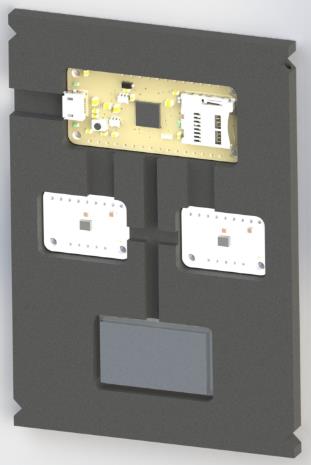 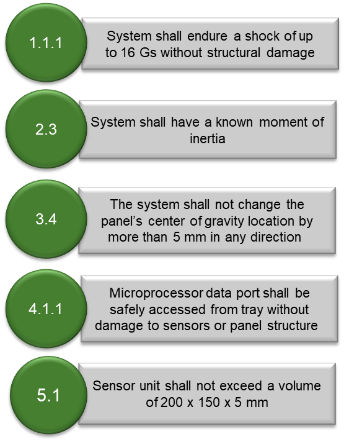 112 mm
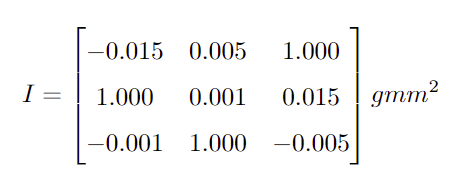 Delrin Tray
5 mm
4/4/2023
9
[Speaker Notes: Nothing has changed from CDR, go fast

Add?
Mass breakdown
How we got CG and how we'll verify?]
Current Design
3
Client Panel – Alterations made to secure sensor tray using rails and fasteners
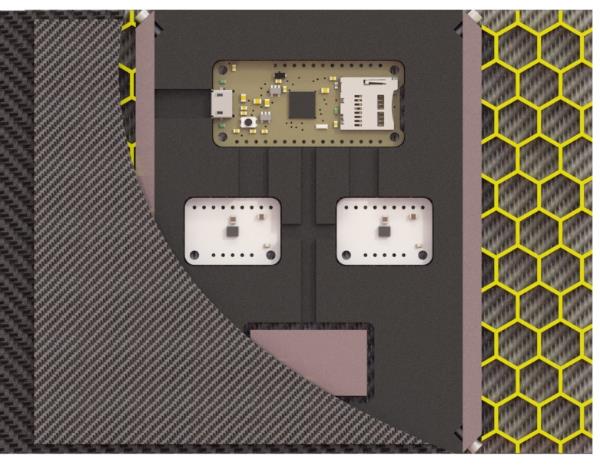 2-56 Fasteners
Black Oxide Steel
Guide Rails
Aluminum 6061
2-56 Heli-coils (imbedded) 
Installed in tray
Panel Integration and Alteration 
Manufacture prototype panel using client provided design and materials 
Guide rails epoxied into panel for tray slip fit
2.2
Sensor unit installation method shall not interfere with deployment
3.2
Sensor tray shall be fastened securely to mounting rails to minimize data noise and prevent resonance induced inaccuracies
3.3
Mounting rails shall be securely adhered to panel interior to minimize data noise and prevent resonance induced inaccuracies
4/4/2023
10
[Speaker Notes: Just making the panel for testing – panel agnostic

Fasteners are not different sizes]
Design Solution
4/4/2023
11
[Speaker Notes: Hold up a sensor tray model]
Updates from CDR
Manufacturing Progress:
Machining & Electronics manufacturing in progress
Moving forward with coupon testing
Client provided prepreg carbon fiber
Design Changes:
Delrin housing wire routing design changed
Battery
Was using:  600mAh 1C  LiPo ultra-thin battery
Now using: 150mAh 1C LiPo ultra-thin battery
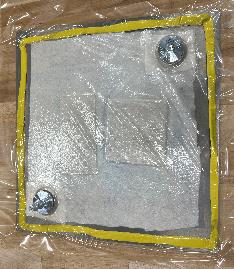 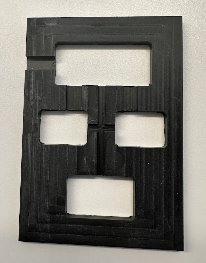 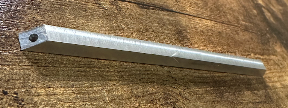 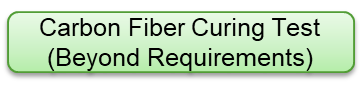 4/4/2023
12
Critical Project Elements*
*No major changes from CDR
13
4/4/2023
[Speaker Notes: No major changes since CDR]
Schedule
Matt Pabin
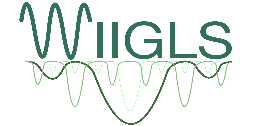 [Speaker Notes: Model development is appropriate, experiments to verify the design and validate model are clearly described, and characterization test objectives and methods are well-defined. Safety risks are understood. (26-30 pts)

Describe how the design will be validated against functional requirements and overall project success criteria. Give two or more examples of how the design will be verified against predictive models through characterization testing. Use diagrams to convey the test set up, the facilities and equipment needed, and how the test works. Describe the measurements to be made, and key measurement issues (resolution, sampling rate, etc.) Show how the selected sensors, instruments, data acquisition, test fixtures, etc. provide the required capabilities. Identify if any testing may result in safety risks.]
Semester Overview & Critical Path
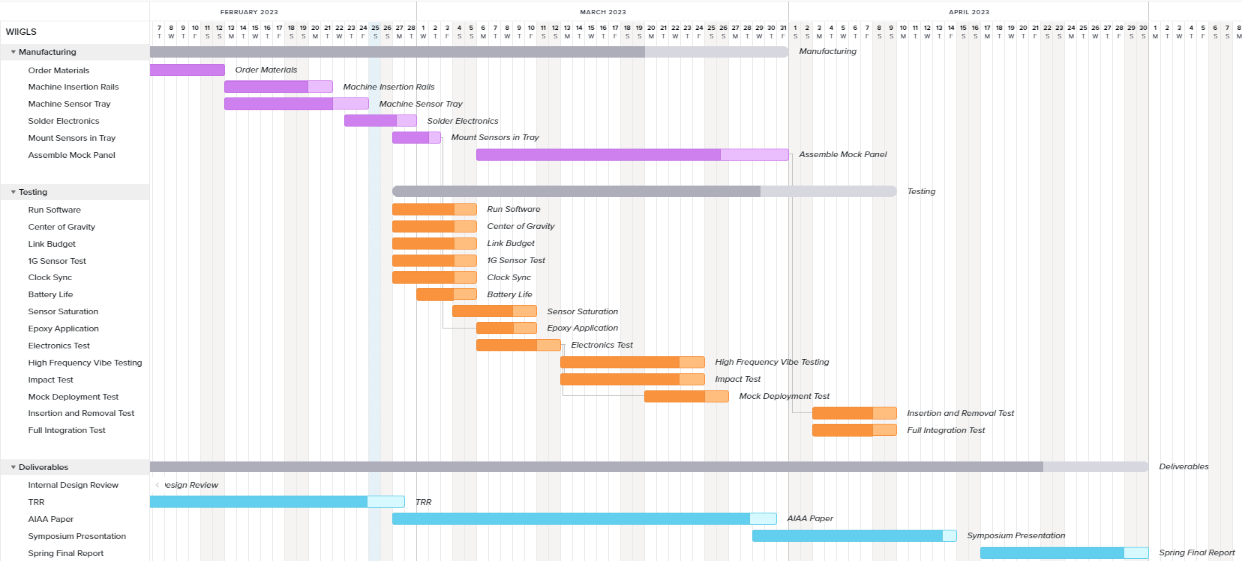 Manufacturing
Prerequisite Testing
Level 1 testing
System testing
Delivery
4/4/2023
14
Testing
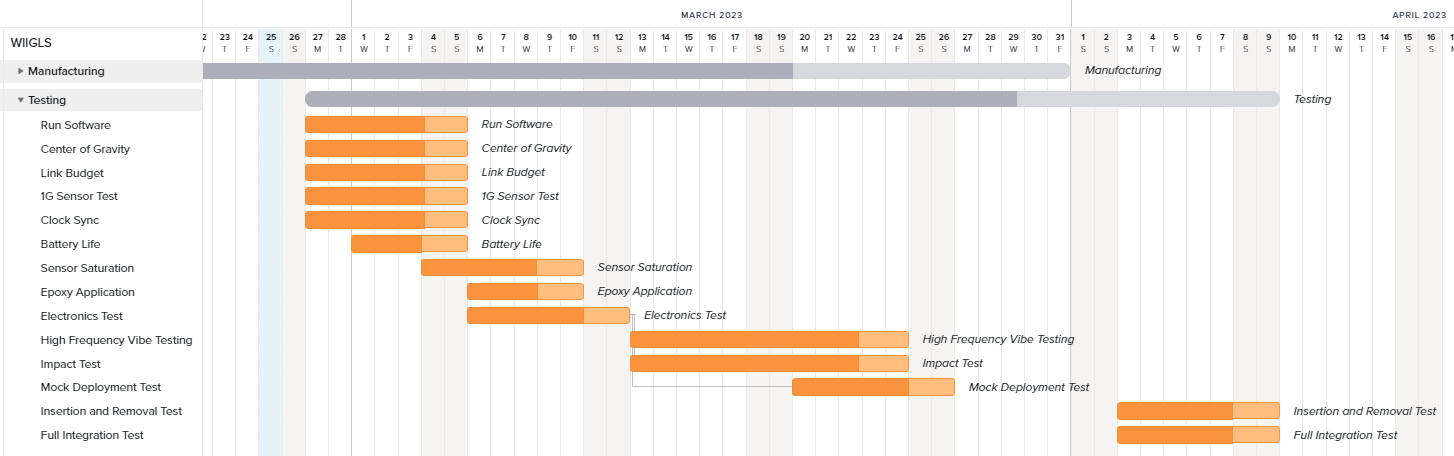 ✓
3/1
✓
3/1
✓
3/3
✓
✓
3/3
✓
3/3
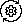 ✓
3/3
❌
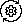 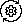 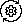 ❌
❌
❌
❌
❌
4/4/2023
15
Test Plan
✓
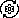 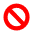 ✓
✓
✓
✓
✓
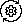 ✓
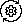 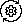 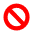 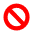 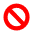 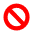 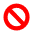 4/4/2023
16
Test Readiness
Madison Ritsch, Anabel de Montebello, Victoria Lopez
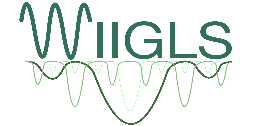 [Speaker Notes: Model development is appropriate, experiments to verify the design and validate model are clearly described, and characterization test objectives and methods are well-defined. Safety risks are understood. (26-30 pts)

Describe how the design will be validated against functional requirements and overall project success criteria. Give two or more examples of how the design will be verified against predictive models through characterization testing. Use diagrams to convey the test set up, the facilities and equipment needed, and how the test works. Describe the measurements to be made, and key measurement issues (resolution, sampling rate, etc.) Show how the selected sensors, instruments, data acquisition, test fixtures, etc. provide the required capabilities. Identify if any testing may result in safety risks.]
Testing Flow Chart
Component Level
1G Sampling
Link Budget
Software Compile
Battery Life
Sensor Saturation
Center of Gravity
Subsystem Level
Electronics System
Clock Sync
Impact Test
Vibe Test
Mock Deployment 
Epoxy Application
System Level
Integrated Deployment
Insertion/Removal
4/4/2023
17
[Speaker Notes: - little validation bc we made our own DRs
- verification against our own models
- none of our tests require serious safety mitigations]
Impact Test
DR 3.1: System shall survive deployment forces without damage
           DR 3.1.2: Sensors shall remain secure when exposed to deployment forces
CPE1: Must be able to record linear accelerations to within 10% of optically tracked motion
What:
Swinging a pendulum for impact measurements
Why:
Verify the sensors' ability to record the initial shock on deployment (sampling rate) 
Ensure sensors remain secure in the tray following an impact
Test Facility:
AERO N200: Senior Project Space
Test Equipment:
Manufactured pendulum stand
String
Electronics suite
Teardrop accelerometer
Camera
Fasteners & eye hooks
Pre-requisite Tests:
Accelerometer/IMU calibration test (IMU)
Link budget test
Software DAQ test
4/4/2023
18
Impact Test
DR 3.1: System shall survive deployment forces without damage
           DR 3.1.2: Sensors shall remain secure when exposed to deployment forces
CPE1: Must be able to record linear accelerations to within 10% of optically tracked motion
Sensor Selection and Calibration 
Optical Tracking Setup
Calibrate distance w/ known length of panel
IMU-LM6DSOX
Accelerometer - ADXL375
Epoxied into tray
Teardrop Accelerometer
Attached to tray with wax
DAQ Plans
Collect live data from IMU, accelerometer, optical tracker, and teardrop accelerometers
Test Fixture Design:
Actively record data while sensor suite is dropped and follows a circular path until it impacts a wall at 30/60/90 degrees from initial position
String length: 40"
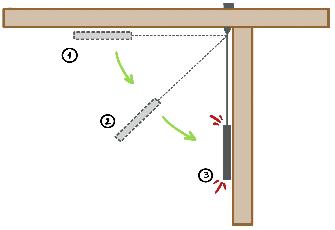 Wooden frame
Eye hooks on tray
Sensor tray
4/4/2023
19
Impact Test
DR 3.1: System shall survive deployment forces without damage
           DR 3.1.2: Sensors shall remain secure when exposed to deployment forces
CPE1: Must be able to record linear accelerations to within 10% of optically tracked motion
Safety procedure:
Remove the LiPo battery from the sensor tray
Add a similar weight in place of the battery
Run the sensor suite with hard power
Test procedure:
Attach strings to sensor tray
Turn on the sensor suite with outside auxiliary power
Attach teardrop accelerometers to sensor tray
Ensure sensor tray hangs level
Raise sensor tray to predetermined 30°, 60°, and 90° heights
Drop from each height while recording data
Compare recorded data to teardrop, optically tracked, and mathematical data
4/4/2023
20
Impact Test
DR 3.1: System shall survive deployment forces without damage
           DR 3.1.2: Sensors shall remain secure when exposed to deployment forces
CPE1: Must be able to record linear accelerations to within 10% of optically tracked motion
Test Setup Parts List
Test Setup Manufacturing Plan
Machine wooden test stand in AERO wood shop
Integrate sensor suite immediately prior to test
4/4/2023
21
Impact Test
DR 3.1: System shall survive deployment forces without damage
           DR 3.1.2: Sensors shall remain secure when exposed to deployment forces
CPE1: Must be able to record linear accelerations to within 10% of optically tracked motion
Risk Reduction:
Tray will be externally powered to prevent battery fire
Structural failure under impact mitigated by epoxy application test
Model Validation:
Optical tracking
Teardrop accelerometer truth data
4/4/2023
22
Vibe Test
DR 3.1: Sensors shall be mounted to sensor tray securely
	DR 3.1.2: Sensors shall record vibration frequencies to within 10% of measured input
CPE1: Must be able to record linear accelerations to within 10% of optically tracked motion
CPE2: Sensor tray must record frequencies within 10% accuracy of measured input motion
Test Equipment:
Vibe Table
Tray with epoxied sensors
Rails to bolt to table
Teardrop accelerometers
Wax
Test Facility:
AERO 141: PILOT Lab
Pre-requisite Tests:
Accelerometer/IMU calibration test (IMU)
Link budget test
Software DAQ test
What:
Sine sweep 2-1500Hz on Vibe Table, fixed acceleration
Why:
Ensure sensors record high frequencies within 10% accuracy of inputted motion (CPE2)
Ensure sensors record low accelerations within 10% accuracy (CPE1)
Ensure epoxy survives sweep
Understand how screw tightness impacts recorded dynamics
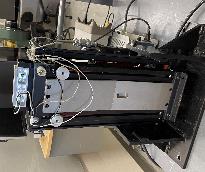 4/4/2023
23
Vibe Test
DR 3.1: Sensors shall be mounted to sensor tray securely
	DR 3.1.2: Sensors shall record vibration frequencies to within 10% of measured input
CPE1: Must be able to record linear accelerations to within 10% of optically tracked motion
CPE2: Sensor tray must record frequencies within 10% accuracy of measured input motion
Sensor Selection and Calibration
IMU- LM6DSOX
Accelerometer – ADXL375
Teardrop Accelerometers
Used to calibrate vibe table
DAQ plans
Collect live data from IMU, accelerometer, and teardrop accelerometers
Process IMU and accelerometer data and save to CSV file
Test Fixture Design
Attach sensor suite using ¼-20 fasteners through rails
Attach 2 teardrop accelerometers with wax
1 on the table, 1 on the tray
Tray Teardrop
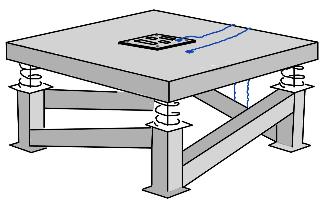 Fastened to table
Reference teardrop
Tray with Sensors
Vibe Table
4/4/2023
24
Vibe Test
DR 3.1: Sensors shall be mounted to sensor tray securely
	DR 3.1.2: Sensors shall record vibration frequencies to within 10% of measured input
CPE1: Must be able to record linear accelerations to within 10% of optically tracked motion
CPE2: Sensor tray must record frequencies within 10% accuracy of measured input motion
Test procedure:
Turn on the sensor suite with outside auxiliary power 
Secure sensor suite on Vibe table
Run the software to begin recording data 
Run the Vibe table at several frequencies raging from 2-1500 Hz
Remove sensor suite from table
Verify the data gathered with the truth data from the Vibe table
Safety procedure:
Remove the LiPo battery from the sensor tray
Add a similar weight in place of the battery
Run the sensor suite with outside power
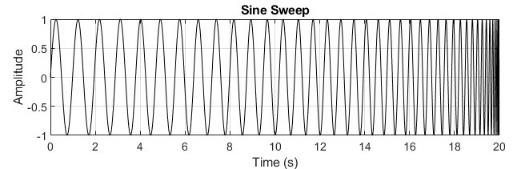 4/4/2023
25
Vibe Test
DR 3.1: Sensors shall be mounted to sensor tray securely
	DR 3.1.2: Sensors shall record vibration frequencies to within 10% of measured input
CPE1: Must be able to record linear accelerations to within 10% of optically tracked motion
CPE2: Sensor tray must record frequencies within 10% accuracy of measured input motion
Resonance Frequencies:
1st: 528 Hz
3rd: 1164 Hz
5th: 1849 Hz
Model:
Model does account for weight of electronics
Not properly distributed
Sensors modeled as fixed connections
Does not accurately represent epoxy bonds
Fixed at all four corners
For Testing:
Sweep up to 1500 Hz to capture more than one resonance
Looking for see 1st resonance to be ± 500 Hz
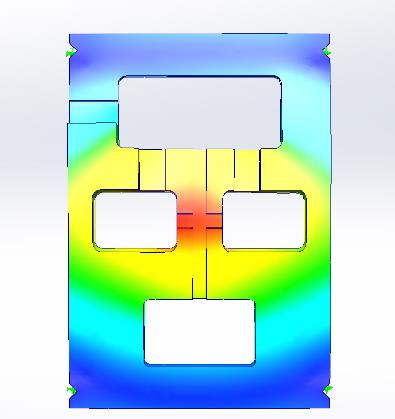 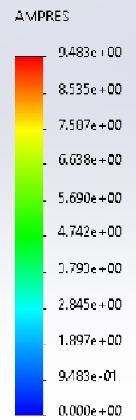 4/4/2023
26
Vibe Test
DR 3.1: Sensors shall be mounted to sensor tray securely
	DR 3.1.2: Sensors shall record vibration frequencies to within 10% of measured input
CPE1: Must be able to record linear accelerations to within 10% of optically tracked motion
CPE2: Sensor tray must record frequencies within 10% accuracy of measured input motion
Risk Reduction:
Structural failure under vibration risk mitigated by epoxy application test
Modal vibrations existing outside of sensing capability is unlikely due to the sensors' high pulling rate and the expected resonate frequencies range
Tray will be externally powered to prevent battery fire
Model Validation:
Validate the data gathered with the sensor suite with the vibe table's truth data
SolidWorks frequency simulation comparison
Compare resonate frequencies of model to truth data
Compare relative displacements of model to truth data
4/4/2023
27
Mock Deployment
CPE1: Must be able to record linear accelerations to within 10% of optically tracked motion
CPE2: Sensor tray must record frequencies within 10% accuracy of measured input motion
Test Equipment:
Mock panel structure
Tray with epoxied sensors
Rails to bolt into panel 
Teardrop accelerometers
Optical tracking camera
Pre-requisite Tests:
Accelerometer/IMU calibration test (IMU)
Link budget test
Software DAQ test
What:
Predictable Mock Deployment on test setup
Why:
Subject sensor suite to predictable quasi-deployment loading
Verify sensing tolerances (CPE1)(CPE2)
Test Facility:
AERO 310A: AMReC Lab
4/4/2023
28
Mock Deployment Test
CPE1: Must be able to record linear accelerations to within 10% of optically tracked motion
CPE2: Sensor tray must record frequencies within 10% accuracy of measured input motion
Test Fixture Design
Sensor Selection & Calibration
Optical Tracking camera
Calibrate distance w/ known length of panel 
1x Teardrop
Sensor Tray
DAQ plans
Teardrop DAQ provided
Camera recording to internal SD
WIIGLS recording to onboard flash
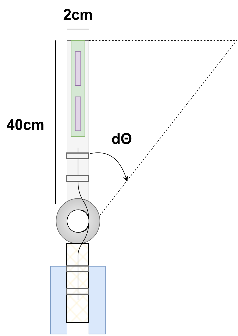 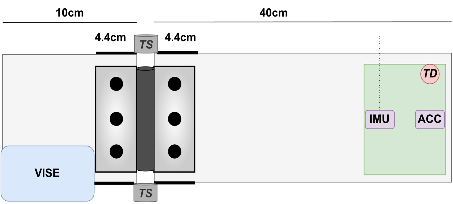 4/4/2023
29
Mock Deployment Test
CPE1: Must be able to record linear accelerations to within 10% of optically tracked motion
CPE2: Sensor tray must record frequencies within 10% accuracy of measured input motion
Test procedure:
Set up optical tracker & teardrop accelerometers
Integrate and secure sensor suite
Begin recording 
Deflect hinge to 90 degrees manually
Release system 
Compare data
Safety Procedure:
All team members will be wearing safety goggles
4/4/2023
30
Mock Deployment Test
CPE1: Must be able to record linear accelerations to within 10% of optically tracked motion
CPE2: Sensor tray must record frequencies within 10% accuracy of measured input motion
Expected System Response
Model:
Unforced, underdamped harmonic oscillator
1d system solved analytically using MATLAB symbolics



Fit model to captured teardrop data (RM)
Initial displacement: π/2 rad
Predicted maximum loading, : 3.63 g
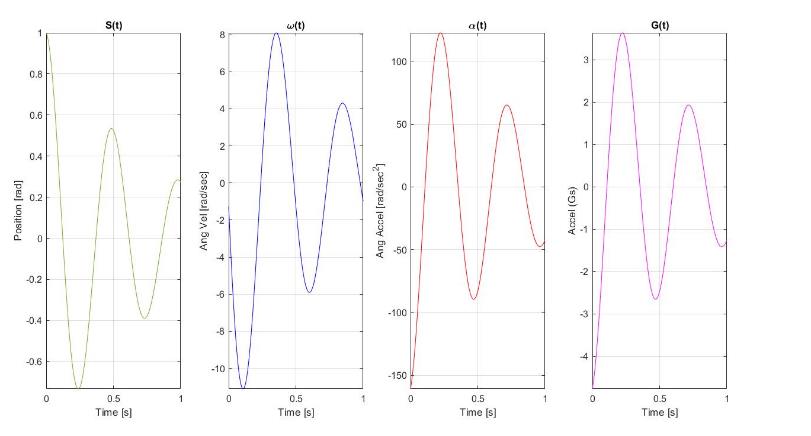 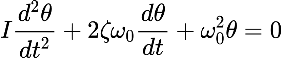 4/4/2023
31
Mock Deployment Test - Derivation
Known System Parameters:
Θ0 = π/2 rad
ω0 = 0 rad/sec
α0  = 0 rad/s2
Τmax_spring = 5.08 nm
Isys_hinge = 0.126 kg/m2
Assumptions:
1D Underdamped Harmonic Oscillator 
Linear Spring
Proportional damping (neglecting drag)
Keff = 1.6184 n-m/rad
ζinit = 0.1
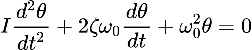 EOM
Analytical Solution - Underdamped
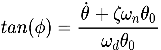 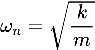 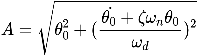 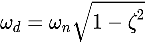 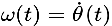 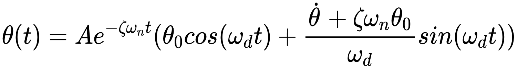 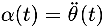 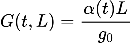 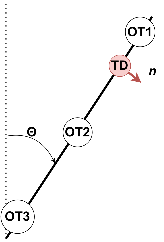 Data Rotation Matrix – Optical to Teardrop
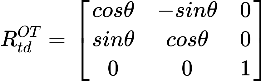 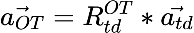 Farlow, J., Hall, J. E., McDil, J. M., & West, B. H. (2018). Differential equations & Linear Algebra. Pearson. 
Bedford, A., & Fowler, W. (2008). Engineering mechanics: Dynamics. Pearson.
4/4/2023
32
Mock Deployment Test
CPE1: Must be able to record linear accelerations to within 10% of optically tracked motion
CPE2: Sensor tray must record frequencies within 10% accuracy of measured input motion
Test Setup Parts List
Test Setup Manufacturing Plan
Machine Delrin in AERO machine shop
Rail installation & hinge assembly in machine shop
Integrate sensor suite immediately prior to test
4/4/2023
33
Mock Deployment Test
DR 3.1: Sensors shall be mounted to sensor tray securely
CPE1: Must be able to record linear accelerations to within 10% of optically tracked motion
Risk Reduction:
Multiple sensing methods to assess validity of data
Classically predictable system such that data validation will be intuitive
Test conducted in AMReC, with sandbags at hand for emergencies
Model Validation:
Assess damping ratio from initial rise time (truth data)
Apply effective damping to simulation and calculate system response
Compare to all three measured quantities and validate
4/4/2023
34
Testing Status
Component Level
1G Sampling
Link Budget
Software Compile
Battery Life
Sensor Saturation
Center of Gravity
Subsystem Level
Electronics System
Clock Sync
Impact Test
Vibe Test
Mock Deployment 
Epoxy Application
System Level
Integrated Deployment
Insertion/Removal
Completed
In Progress
Not Started
4/4/2023
35
[Speaker Notes: - little validation bc we made our own DRs
- verification against our own models
- none of our tests require serious safety mitigations]
Budget
Matt Pabin
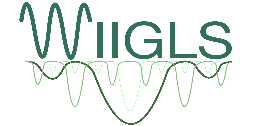 [Speaker Notes: Model development is appropriate, experiments to verify the design and validate model are clearly described, and characterization test objectives and methods are well-defined. Safety risks are understood. (26-30 pts)

Describe how the design will be validated against functional requirements and overall project success criteria. Give two or more examples of how the design will be verified against predictive models through characterization testing. Use diagrams to convey the test set up, the facilities and equipment needed, and how the test works. Describe the measurements to be made, and key measurement issues (resolution, sampling rate, etc.) Show how the selected sensors, instruments, data acquisition, test fixtures, etc. provide the required capabilities. Identify if any testing may result in safety risks.]
Cost Plan
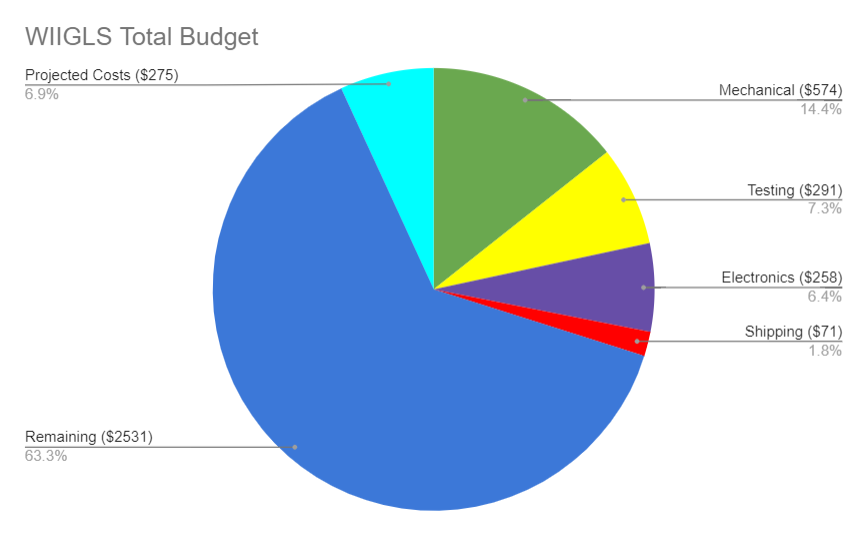 Budget Breakdown:
Mechanical:
Raw Materials
Hardware
Electronics: 
Sensors/Battery
Microprocessor
Projected:
Additional raw materials
Additional Electronics
Remaining: $2531
4/4/2023
36
Acknowledgements
Team WIIGLS would like to thank Dr. Erik Knudsen, Dr. Francisco López Jiménez, Yasara Dharmadasa, Professor Trudy Schwartz, Dr. Wingate, Nate Coyle, Matt Rhode, and the TFs for their guidance, mentoring, and contributions to this presentation. 

THANK YOU!
4/4/2023
Thank you
Any Questions?
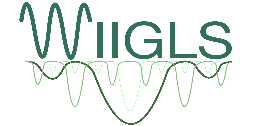 Appendix & Supporting Materials
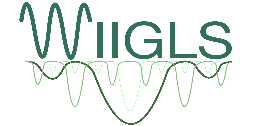 Administrative
Team Organization
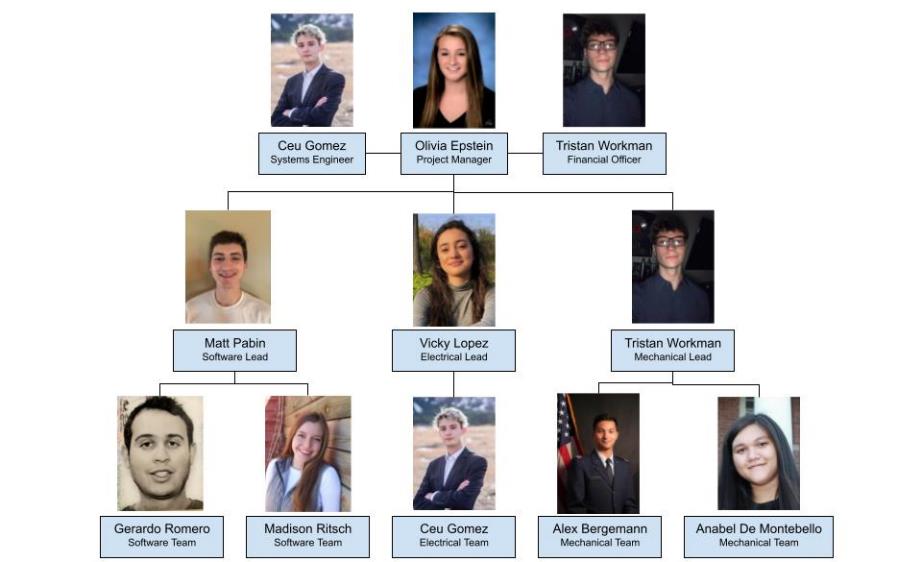 49
4/4/2023
Key Functional Requirements
50
9/16/2022
Testing
Testing Descriptions – Component Level
52
9/16/2022
Testing Descriptions – Subsystem Level
53
9/16/2022
Testing Descriptions – System Level
54
9/16/2022
Spin Test
DR 3.1: Sensors shall be mounted to sensor tray securely
	DR 3.1.2: Sensors shall record accelerations to within 10% of measured input
What:
Electronics suite survives low frequency and high G mode
Sensor suite and integration epoxy is not damaged in testing
Sensors accurately measure modes 
Sensors measure low frequencies as expected
Sensors measure the high Gs as expected at deployment
All data is recorded (no clipping)
Why:
Prove the ability to record low frequencies within 10% accuracy of inputted motion (CPE2)
Prove the ability to record the high G the panel experiences at the snapping motion at the beginning of deployment (CPE1)
Ensure that the electronics suite will not suffer from the high Gs expected from deployment – success level 2 from testing objective
Test Equipment: 
Lathe
Lathe Chuck
Plates and ¼-20 bolts to secure electronics
Electronics suite
Test Facility:
AERO 155 – Machine Shop
Pre-requisite Tests:
Power & Thermal
Accelerometer/IMU calibration test 
Sampling Rate Quantification
Software DAQ test
4/4/2023
55
Spin Test
DR 3.1: Sensors shall be mounted to sensor tray securely
	DR 3.1.2: Sensors shall record accelerations to within 10% of measured input
Sensor Selection and Calibration:
ADXL375 - accelerometer, up to 200G
LM6DSOX – IMU, up to 16G

DAQ plans
IMU & accelerometer will record data 
Data will be verified against the kinematics model
Test Fixture Design
Lathe
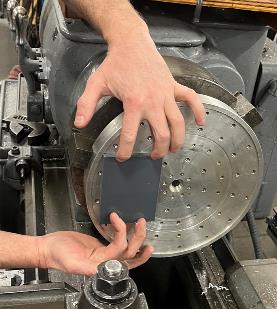 Chuck
Electronics suite
Pre-tapped holes to secure suite
4/4/2023
56
Spin Test
DR 3.1: Sensors shall be mounted to sensor tray securely
	DR 3.1.2: Sensors shall record accelerations to within 10% of measured input
DR 3.1: First Level DR(s) here
	DR 3.1.1: Second level DR(s) here
Test Model
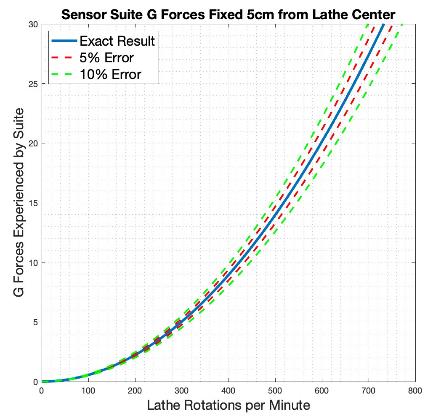 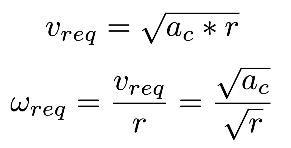 Target Region:
12 - 16G
Desired G Force Experienced: 16G
Distance to sensor CG: 5cm
Required Lathe RPM: 535.03 RPM
*Spin rate of lathe will be verified using a digital tachometer
4/4/2023
57
Spin Test
DR 3.1: Sensors shall be mounted to sensor tray securely
	DR 3.1.2: Sensors shall record accelerations to within 10% of measured input
DR 3.1: First Level DR(s) here
	DR 3.1.1: Second level DR(s) here
Safety Procedure: 
Perform RPM sweep 
Ensure suite stays secure at lower RPMs
Ensure suite stays secure through lathe acceleration and deceleration periods 
Other Notes:
 All testing will be supervised by Matt Rhode
 Sandbags will be on standby in case of battery fire
 All participants will be wearing safety glasses
Test Procedure: 
Turn on the sensor tray
Attach the sensor tray to the lathe
Run software to begin data gathering
Set the lathe to desired RPM and turn it on for 15 seconds
Turn lathe off and retrieve the sensor tray
Retrieve data from the SD placed on sensor tray
Analyze data against model
4/4/2023
58
Spin Test
DR 3.1: Sensors shall be mounted to sensor tray securely
	DR 3.1.2: Sensors shall record accelerations to within 10% of measured input
Model Validation:
G forces measured should match expected model results within 10%
Any discrepancy likely to come from inaccuracies in lathe RPM selection
Risk Reduction:
Structural failure under load risk
Test for short time periods
Build up to required speed
Battery puncture
Battery encased in sensor tray 
Safety equipment close by
4/4/2023
59
High G – Vibe Table
DR 3.1: Sensors shall be mounted to sensor tray securely
	DR 3.1.2: Sensors shall record accelerations to within 10% of measured input
What:
Electronics suite survives low frequency and high G mode
Sensor suite and integration epoxy is not damaged in testing
Sensors accurately measure modes 
Sensors measure low frequencies as expected
Sensors measure the high Gs as expected at deployment
All data is recorded (no clipping)
Why:
Prove the ability to record low frequencies within 10% accuracy of inputted motion (CPE2)
Prove the ability to record the high G the panel experiences at the snapping motion at the beginning of deployment (CPE1)
Ensure that the electronics suite will not suffer from the high Gs expected from deployment – success level 2 from testing objective
Test Equipment: 
Test Facility:
AERO 155 – Machine Shop
Pre-requisite Tests:
Power & Thermal
Accelerometer/IMU calibration test 
Sampling Rate Quantification
Software DAQ test
4/4/2023
60
Manufacturing
Changes to Design
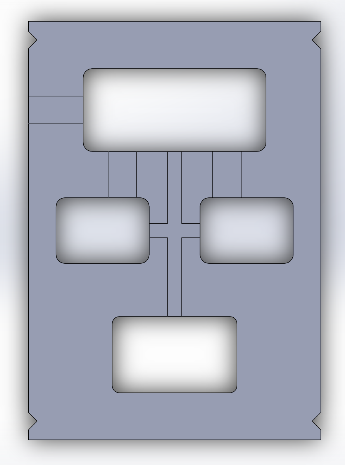 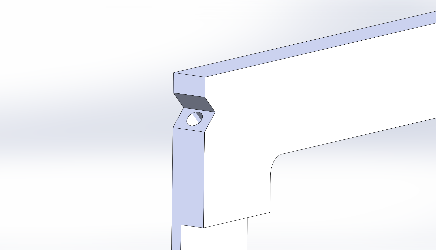 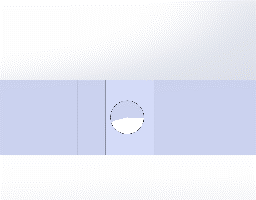 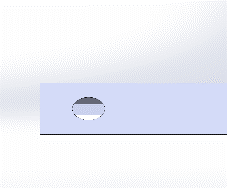 Ensures completed threads
More precise wire routing
62
4/4/2023
Delrin, Fastners, Heli-coil
Delrin specifications
Density: 1.54 g/cm3 
Youngs Modulus: 3 GPa 
DuPont Engineering 
Fastners
Tensile strength: 2-56 Black Oxide
170,000 psi
Helicoils
Tensile strength: 200,000 psi
All specifications from McMaster
4/4/2023
63
[Speaker Notes: https://www.mcmaster.com/8573K15/
https://www.mcmaster.com/91251A079/
https://www.mcmaster.com/91732A202/]
Size & Mass
Electronics
Structure
4/4/2023
64
[Speaker Notes: Well below 150 g for level 1 success]
SW Center of Mass and MOI
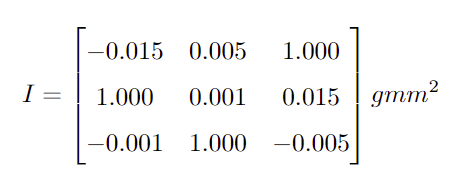 4/4/2023
65
[Speaker Notes: Well below 150 g for level 1 success]
Fastener Failures
Axial tear out
Shear on head
Shear on body
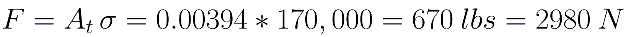 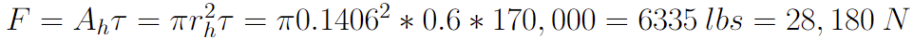 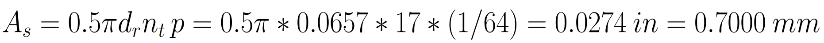 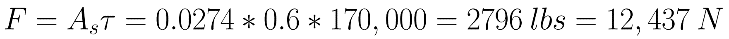 4/4/2023
66
Fastener Preload and Torque
Preload


Required Torque
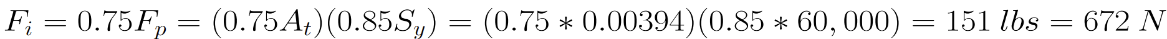 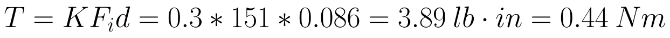 4/4/2023
67
Edge Tear out
Fastener Hole in Aluminum 6061


Worst Case Scenario


206 MPa 6061 Shear Strength (Mechanics of Materials)
276 MPa 6061 Yield Strength (Materials Science and Engineering)
2.08 Factor of Safety for worst case
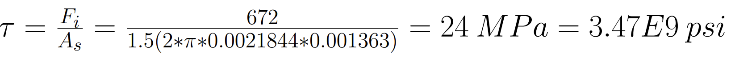 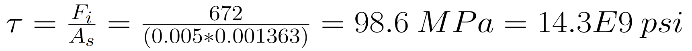 4/4/2023
68
Thermal Expansion
Parallel


Normal
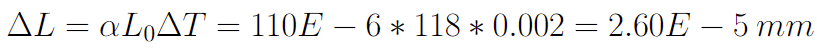 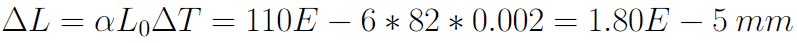 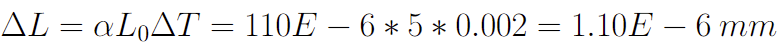 4/4/2023
69
Electronics
Data Collection – Microprocessor Feather M0 Adalogger
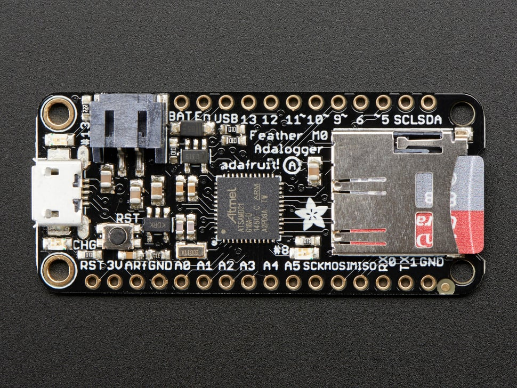 4/4/2023
71
Data Collection – High Bandwidth IMU
LSM6DSOX
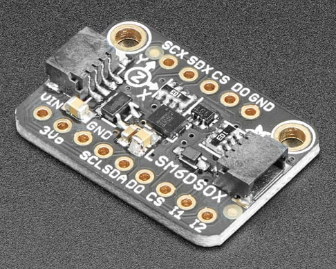 4/4/2023
72
Data Collection – High Range Accelerometer
ADXL375
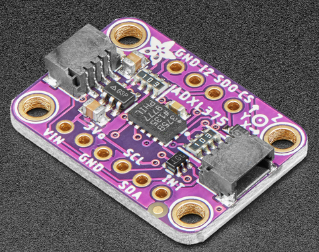 4/4/2023
73
Sensing Component for Purchase & Vendors
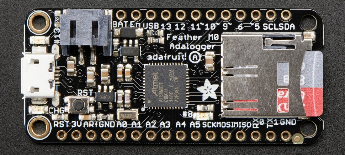 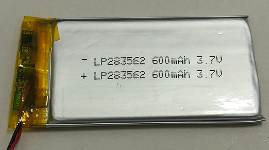 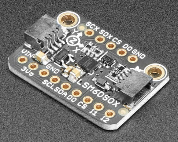 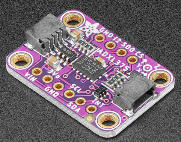 4/4/2023
74
[Speaker Notes: The customer wanted us to get angular velocities, so the IMU has 6 DOF that it can measure]
Wiring Diagram
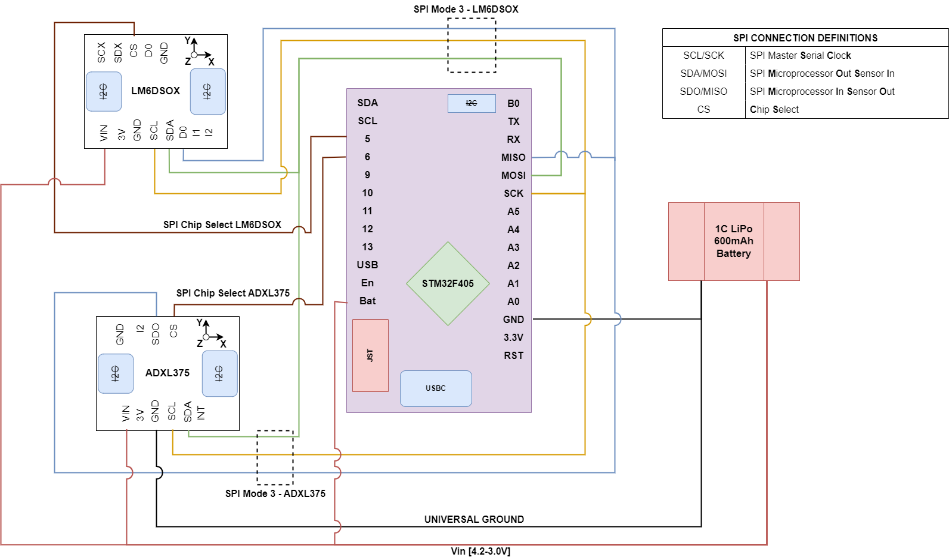 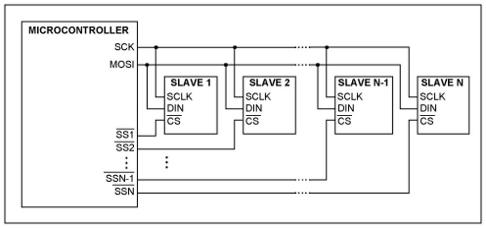 4/4/2023
75
Power Budget
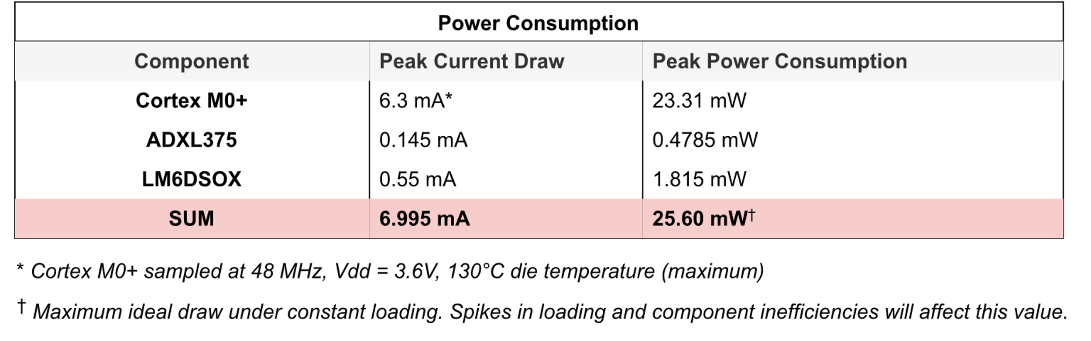 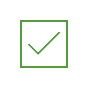 FR5 – Power & Thermal
21.25 hours Idealized Battery Life
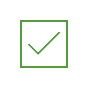 DR5.1 - 2 hours of power
4/4/2023
76
Link Budget & Communications
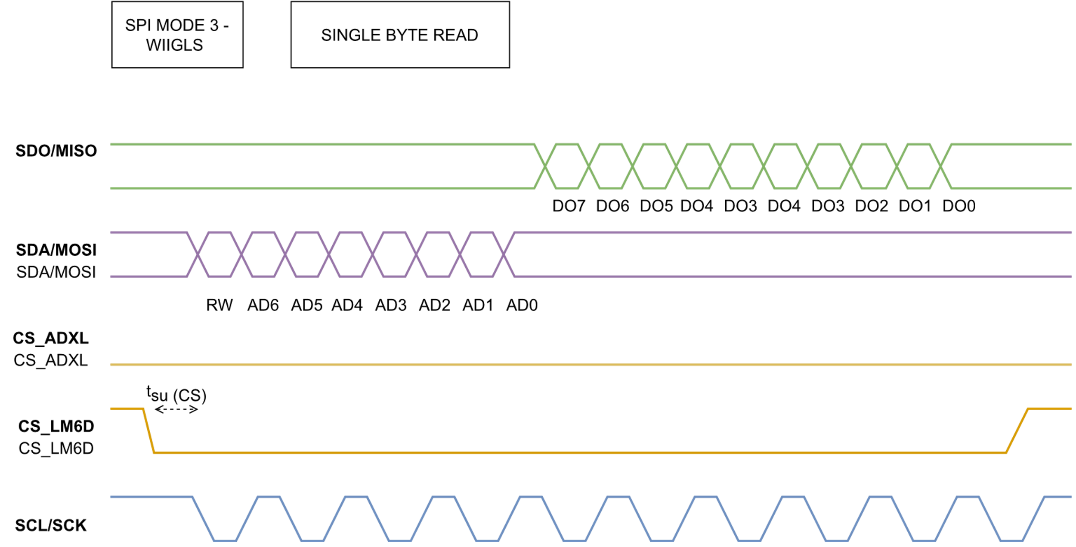 4/4/2023
77
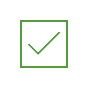 Sensing – Design Space
DR1.1 - 10% accuracy
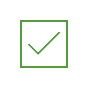 DR1.2 - 2x Nyquist Frequency
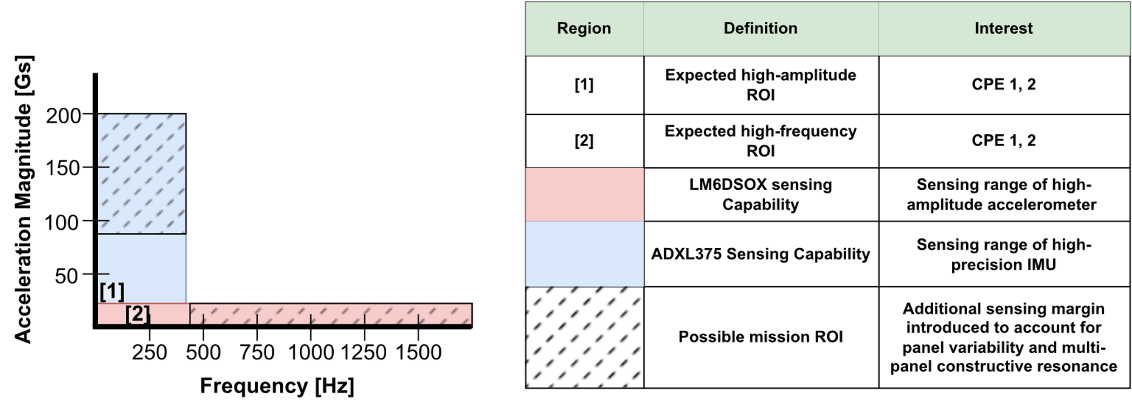 4/4/2023
78
Link Budget & Communications
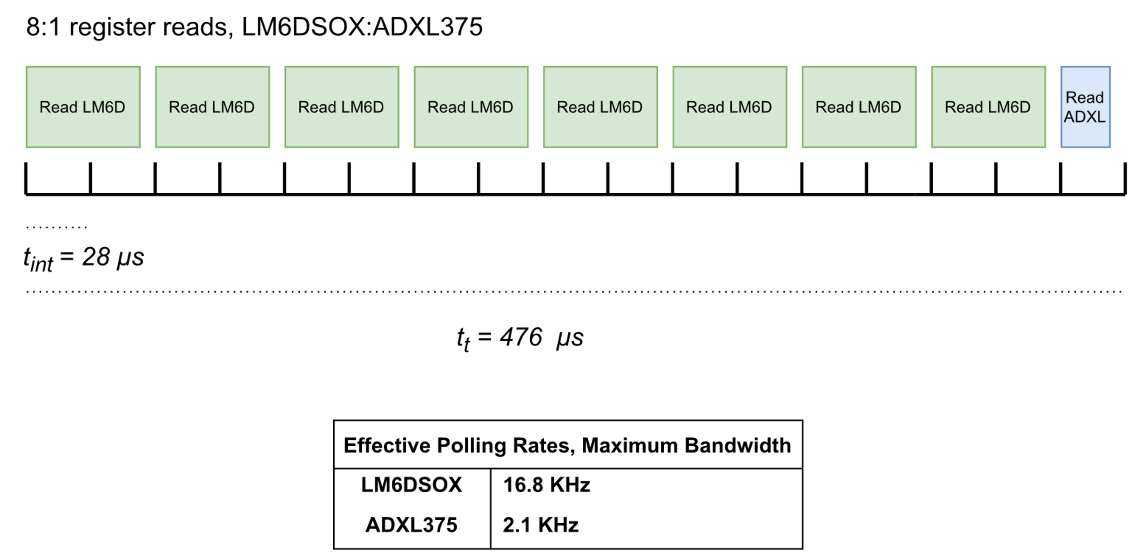 4/4/2023
79
Sensor Communication Interface
SPI Parallel Communications Layout
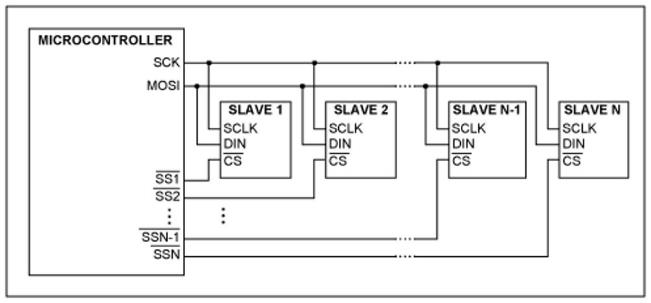 4/4/2023
80
Link Budget & Communications
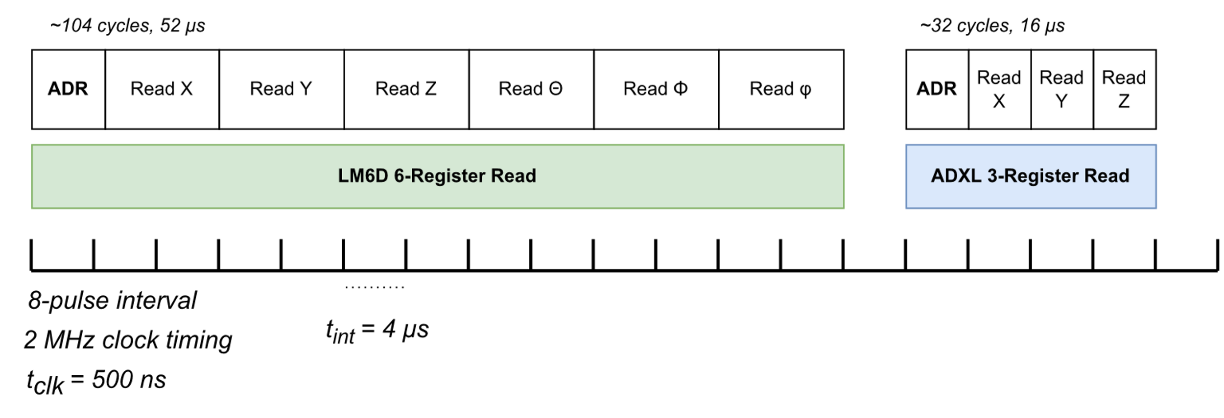 4/4/2023
81
Software Functional Block Diagram
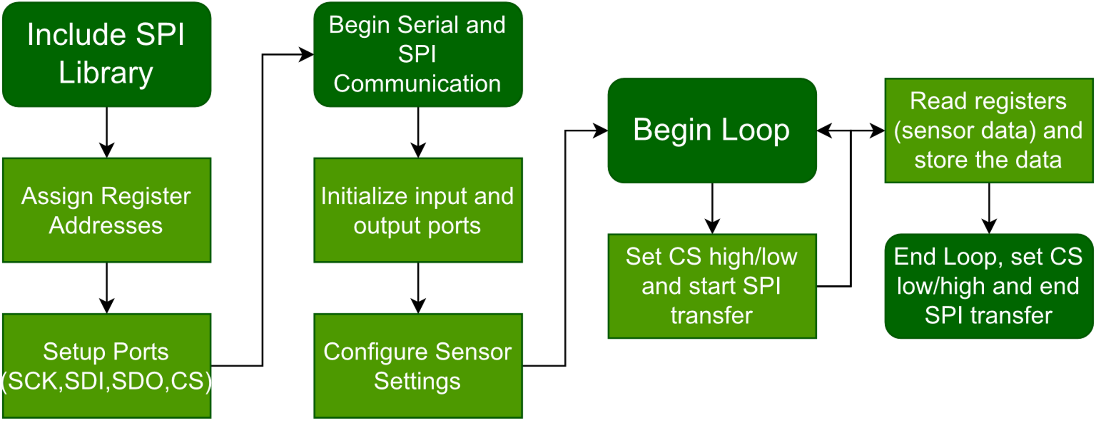 4/4/2023
82
[Speaker Notes: This is Arduino coding/Arduino IDE
- Because of this we include the SPI library

Put draw IO file in teams]
Teardrop Accelerometers
Record accelerations over the panel 
Predict experienced forces and frequencies
Max G-load: 19 G
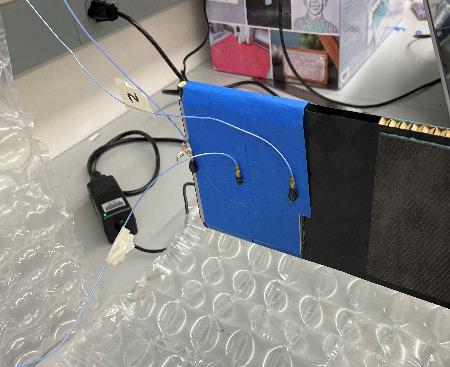 Model# 352C22
9.55 mV/g
±500 g pk
1-10,000 Hz
4 tests conducted:
Unmodified panel
Panel + 60 grams
Panel + 120 grams
Panel + 180 grams
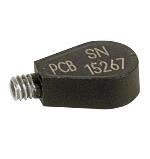 4/4/2023
83
[Speaker Notes: -Needed to test panel before defining DRs
-Used an industry standard accelerometer to measure a deployment
-Mounted with beeswax
- Found raw g force over time]
Teardrop Accelerometer Testing – Rise
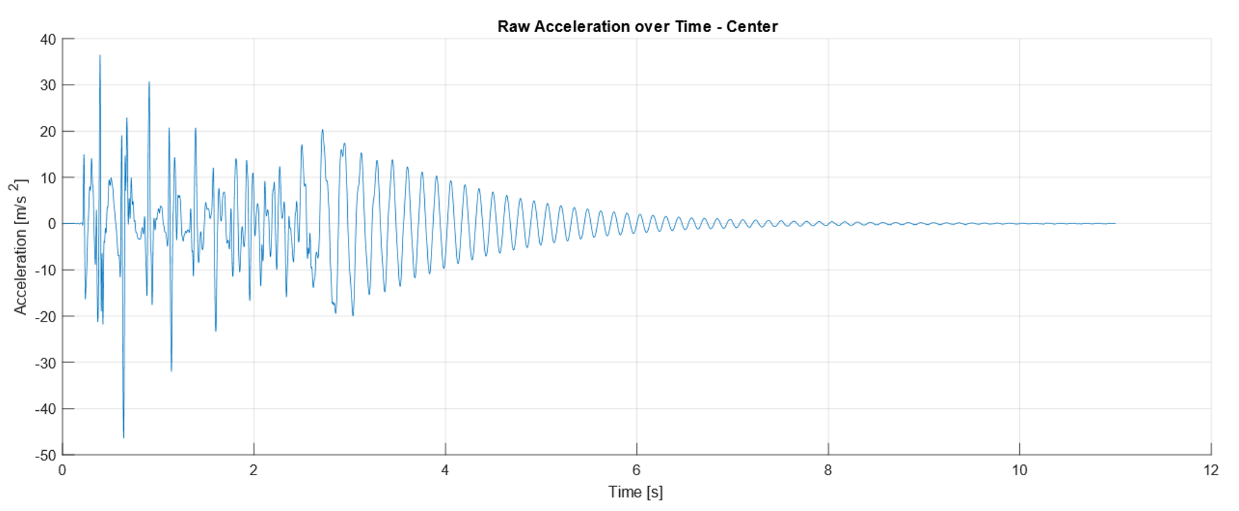 Accelerometer Sampling Rate: 2557.5 Hz
Maximum Loading: 19G
4/4/2023
84
[Speaker Notes: - Here are the results from the teardrop test
-2 distinct regions – resonance region and the initial deployment
-Max loading occurred at the hinge section
-We think when panel is not snapping it can be modeled as 1D spring mass system, to do this we can look at the initial deployment region
-]
Teardrop Accelerometer Testing
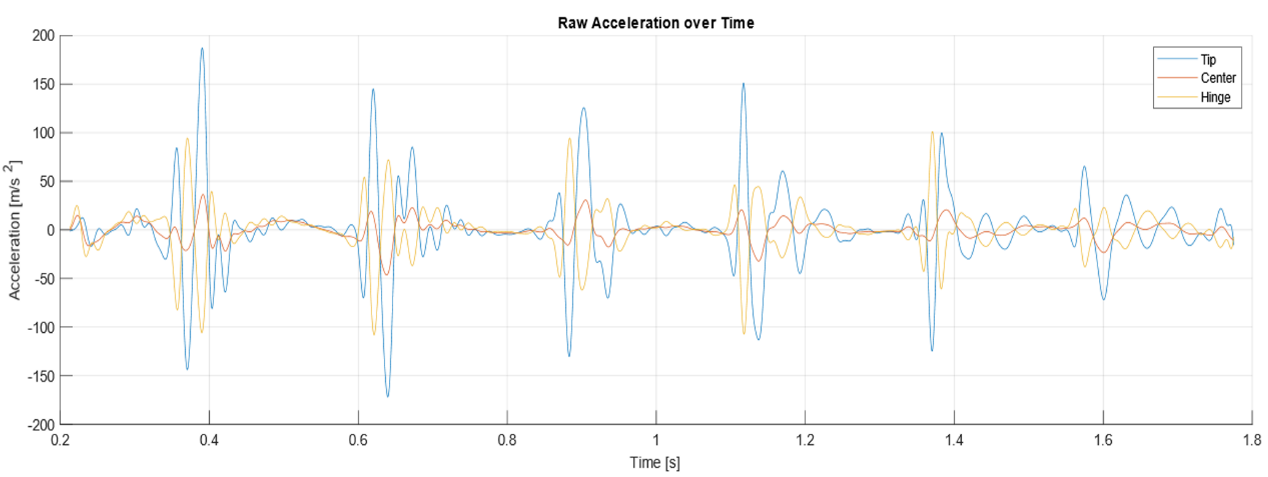 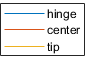 4/4/2023
85
[Speaker Notes: -This is our region of interest for model development, using the tip]
EMF Noise Mitigation
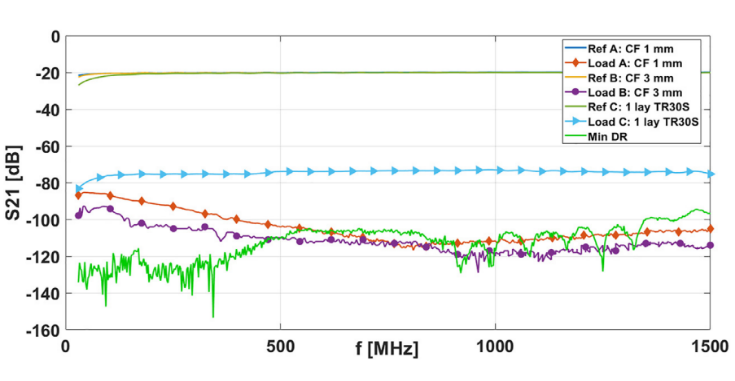 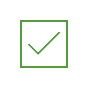 DR1.1 - 10% accuracy
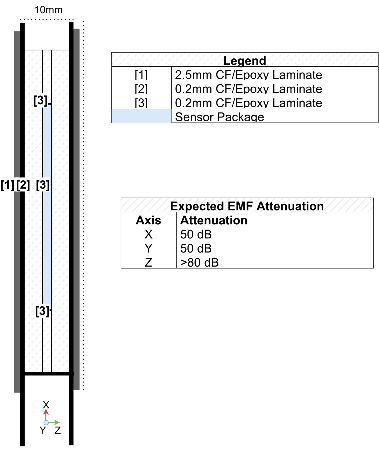 [1]
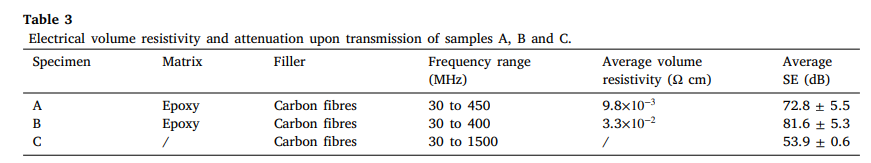 [1]
[1] Munalli, D., Dimitrakis, G., Chronopoulos, D., Greedy, S., & Long, A. (2019). Electromagnetic shielding effectiveness of carbon fibre reinforced composites. Composites Part B: Engineering, 173, 6–10. https://doi.org/10.1016/j.compositesb.2019.106906
4/4/2023
86
Other tests
Power Test
Power the sensor suite for two hours of active recording data, while also getting temperature measurements from the micro-processor:
1 test with the sensor suite by itself
1 test of the sensor suite inside the panel 
Compare the temperature data to ensure the electronics have enough ventilation to work properly 
Ensure that the battery is outputting 3.4V for the two hours it will power the electronics:
This will be measured by the micro-processor which has a power regulator
4/4/2023
88